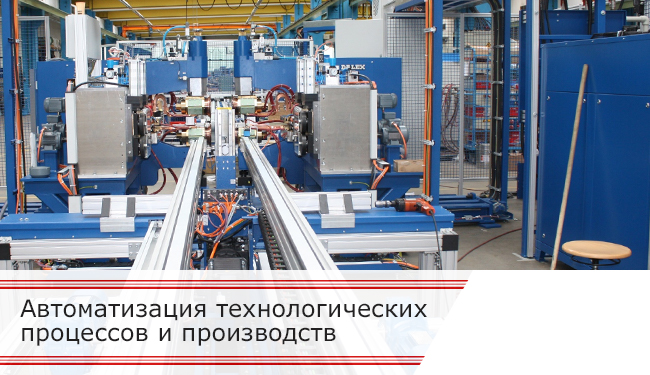 Автоматизация технологических процессов и производств»
Освоение современных технологий автоматизации технологических процессов и производств
Освоение современных технологий автоматизации технологических процессов и производств
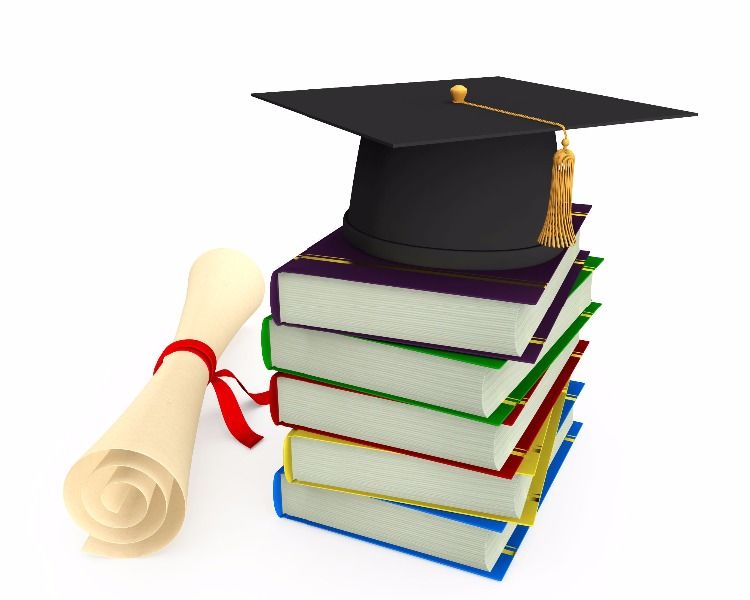 Практика студентов на предприятиях города и района
Участие студентов и преподавателей в международных конференциях и круглых столах
Кафедра «
Сотрудничество с вузами РФ
Конкурентоспособность выпускников
Направление «Автоматизация технологических процессов и производств»
Квалификация: бакалавр до/зо
профиль «Автоматизация технологических процессов и производств»
Автоматизация технологических процессов и производств - направление, позволяющее заниматься созданием современных аппаратно-технических и программных средств, которые могут проектировать, исследовать, проводить техническое диагностирование и промышленные испытания. Также человек, овладевший данным направлением, сможет создавать современные системы управления.
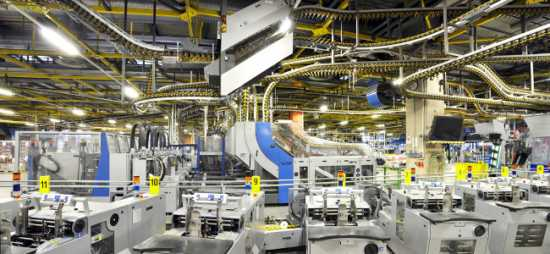 Цель автоматизации
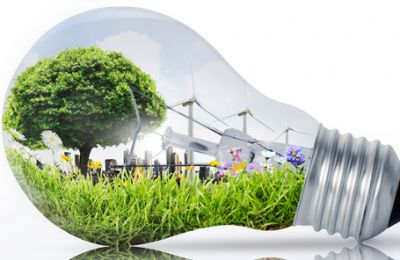 - сокращение численности обслуживающего персонала
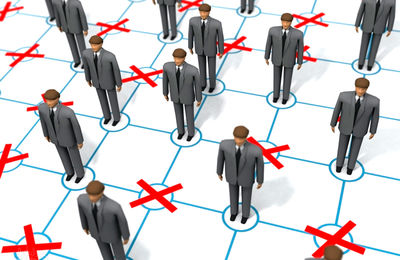 - повышение экологичности
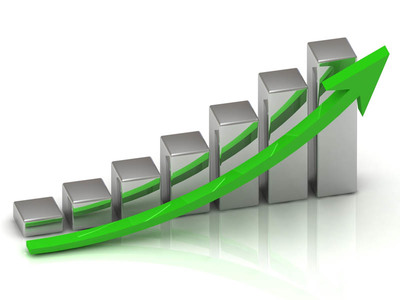 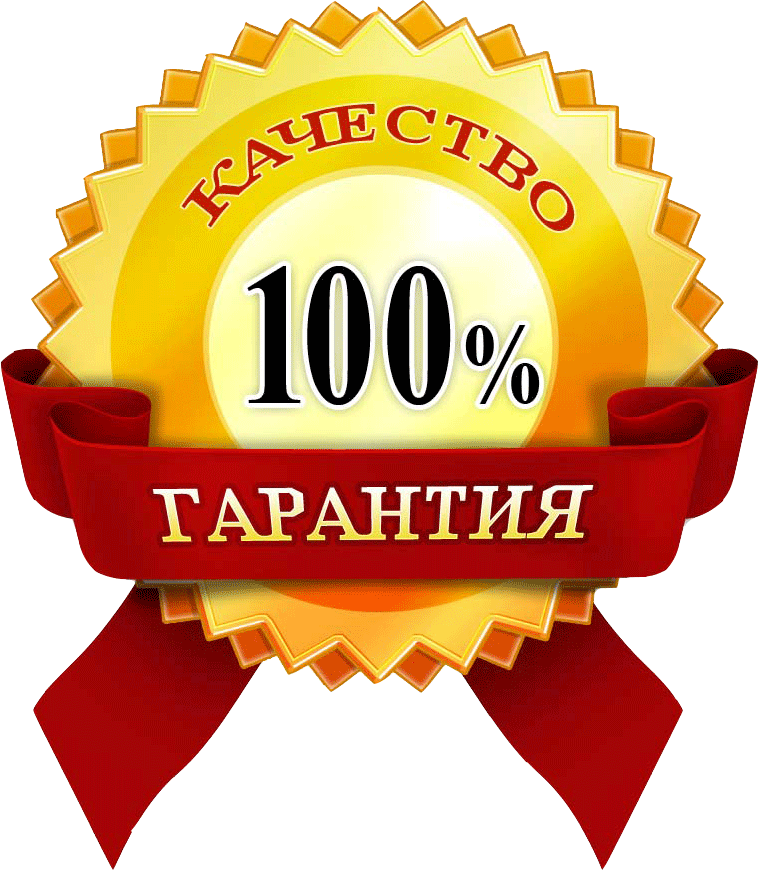 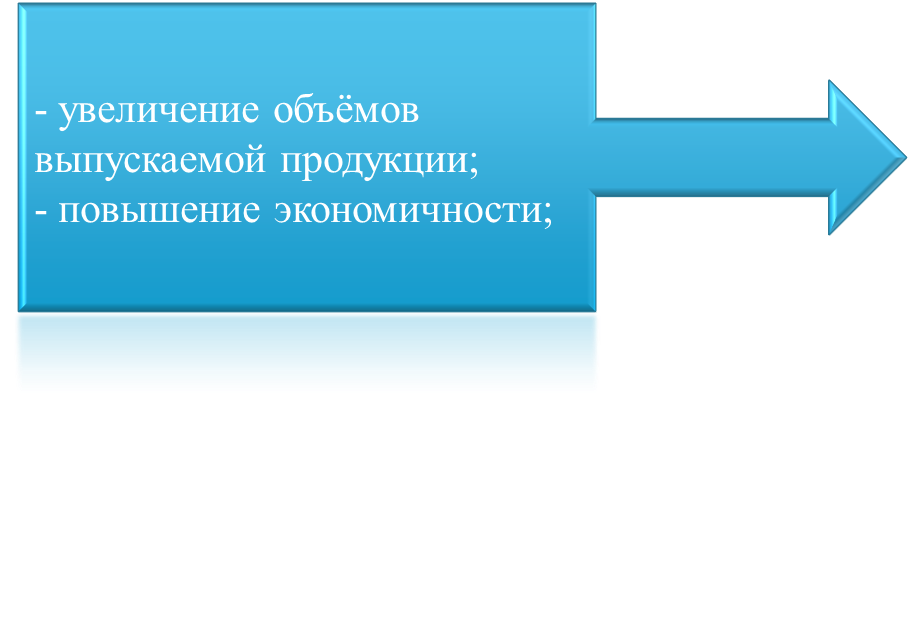 повышение качества продукции
Чему научим:
Заведующий кафедрой
доцент, канд. экон. наук
Федоров Владимир Евгеньевич


Контактный телефон: 0(555)3-19-90
Сайт университета: spsu.ru
Сайт филиала: rfpgu.ru                                                                                                                                 
                                                                                      Электронная почта кафедры:
                                                                                       atpp2015ip@mail.ru
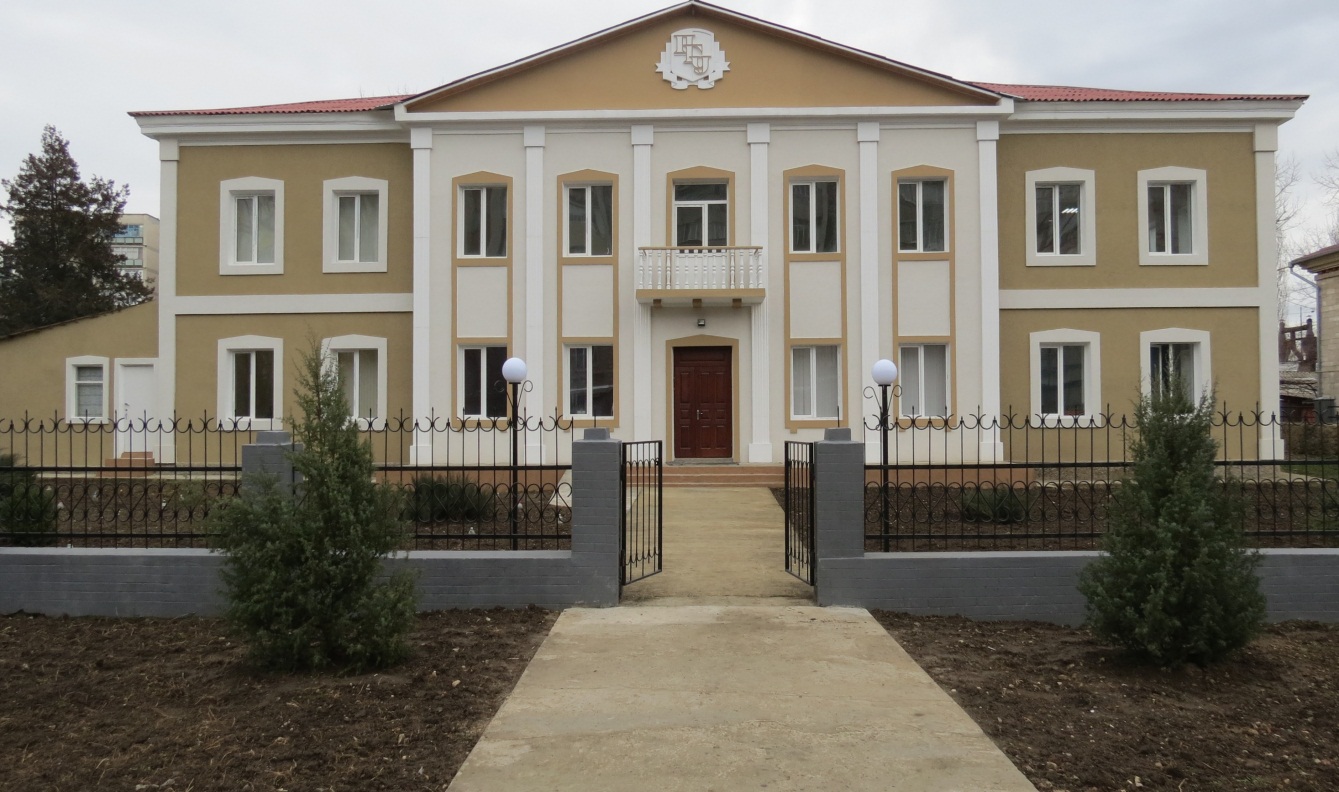